SadbhavnaCollegeofeducationfor womenraikot,jalaldiwalludhiana
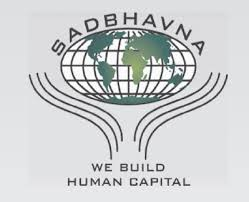 Subject-Reading and                   Reflecting
Topic-Characteristic    
          of Language
Incharge- Sunita Rani
Characteristics
OF 
     LANGUAGE
Language is a means 
    of Communication
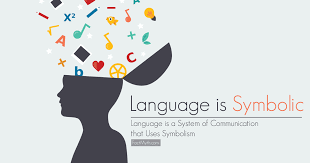 Language is symbolic
Language is vocal
Language is systematic
Language is a form of social behaviour
Language are unique
Language is human
Language has to be learnt
THANKS